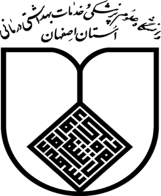 بسم الله الرحمن الرحیم
گروه سلامت خانواده و جمعیت معاونت بهداشتی استان اصفهان
وبینار گزارش گیری و تحلیل شاخص های برنامه سلامت سالمندان

معاونت بهداشتی دانشگاه علوم پزشکی اصفهان 
گروه سلامت جمعیت و خانواده 
گروه سلامت سالمندان

1401/3/23
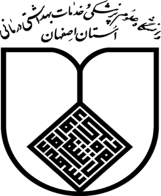 گروه سلامت خانواده و جمعیت معاونت بهداشتی استان اصفهان
تعاریف و مفاهیم
مقدمه
سازمان، سیستمی از مجموعه‌ای از اجزاء به هم پیوسته است که برای تحقق هدف معینی استقرار می یابد. اجزاء اصلی این سیستم عبارت است از:

درون داد               فرآیند               برون داد                 پیامد
سطح ارزشیابی
سطح پایش
Service Process
Out come
پیامد
Impact
تاثیر نهایی
Effect
اثر بخشی
Out put 
برونداد
برونداد
تغییر
کاهش بار بیماری
افزایش امید به زندگی همراه با توانایی
گیرنده خدمت
فرایند خدمت
فرایند پشتیبان
فرایند پشتیبان
مدل زنجیره ای در برنامه های بهداشتی
منابع
انواع شاخص ها
شاخصهاي پايش : به شاخص هايی گفته مي شود که ورودی ها و فرايند ها را در يک پروژه بررسی مي کند يا به عبارتی پايش به معنی اندازه گيری منظم متغيرها در طول زمان است.
شاخصهاي پايش (عملکردی)، خود به دو دسته زير تقسيم ميشوند:
 1- شاخص هاي فرآيندي (Index Process) : فعاليتهاي در حال اجرا را اندازه گيری مي نمايد 
مانند : درجه انطباق فرایند خدمت با استانداردها مثل شاخص ارزیابی تست تعادل در سالمندان

 2-شاخصهاي ورودي (Index Input) : که به اطلاعات مورد نياز براي انجام فعاليتها برمي گردد. 
مانند : درصد سالمندان واجد شرایط مراقبت، تعداد مراقب سلامت/ بهورز، تعداد مکمل مورد نیاز سالمندان و ...
انواع شاخص ها
شاخص هاي ارزيابي (پیامدی) : شاخص هايی که خروجی ها و هدف نهايی را مي سنجد يا به عبارتی به اندازه گيری آنچه که در پايان يک برنامه حاصل ميشود مي پردازد. شاخصهاي ارزيابي، نيز به سه دسته زير تقسيم ميشوند:
1- شاخص ها خروجی/ برونداد (Index Output) : خروجي فعاليتها را اندازه گيري مي کند. 
مانند: ميزان پوشش مراقبت سالمندان، شاخص های هزینه بری، رضایت، استمرار و ثبات خدمت
2- شاخص های اثر بخشی (Index Effect) : شاخص های مربوط به تغییر ونتایج ناشی از خدمت
3-شاخص هاي نتیجه/پیامد (Index Outcome) : که پيامد فعاليتها را نشان مي دهد. 
مانند : شاخص های فراوانی و شدت بیماری (بروز، شیوع، مرگ و ناتوانی)
 4- شاخص هاي تاثیر نهایی(Index Impact) : اثرات بلندمدت فعاليتها را نشان مي دهد.
 مانند : شاخص امید به زندگی همراه توانایی
نمونه شاخص های درون داد (پتانسیل ها)
اطلاعات مربوط به مراکز بهداشتی درمانی شهری، روستایی، شهری روستایی، پایگاهها، مناطق حاشیه شهر، خانه های بهداشت
اطلاعات مربوط به کارکنان بهداشتی شهری و روستایی

اطلاعات مربوط به تجهیزات و امکانات موجود (وضعیت ماموگرافی، آزمایشگاهها، پاتولوژیست و...) 

اطلاعات مربوط به نیروی انسانی متخصص موجود در شهرستان

میزان باسوادی در جمعیت هدف بر حسب نقاط شهری و روستایی
شاخص Index:
شاخص کمیتی است که نماینده چند متغیر همگن می‌باشد و وسیله‌ای برای اندازه‌گیری و مقایسه پدیده‌هایی است که دارای ماهیت و خاصیت مشخصی هستند که بر مبنای آن می‌توان تغییرات ایجاد شده در متغیرهای معینی را در طول یک دوره بررسی نمود.
اهداف بررسی و تحلیل شاخص
مقایسه واحدهای تابعه تحت پوشش و یافتن نقاط مشکل دار جهت طراحی مداخلات لازم مبتنی بر اهداف SMART به منظور : 

1- بهبود بازاریابی و پوشش خدمات
2- بهبود نظام ثبت خدمات
3- متناسب سازی خدمات ادغام یافته با یکدیگر 
4- ارتقای کیفیت خدمات
5- بهبود شاخص های گروه هدف سالمندان
[Speaker Notes: Specific: مشخص -Measurable: قابل اندازه گیری - Attainable: دست یافتنی - Realistic: واقع گرایانه -Relevant: مرتبط -Timely/Time Bound: در محدوده زمانی مشخص]
اهداف برنامه سلامت سالمندان
اهداف کلی :
1) کاهش عوامل خطر و بار بیماری ها
2) ارتقای سلامت همه‌جانبه در ابعاد جسمی- روانی و اجتماعی

اهداف کمی :
1) افزایش پوشش مراقبت کامل سالمندان به میزان 20 % ، در شهرستان های با پوشش بالاتر از 15% در سال 1399
2) افزایش پوشش مراقبت کامل سالمندان به میزان  10 % ، در شهرستان های با پوشش کمتر از 15% در سال 1399
3) پوشش شناسایی و طبقه بندی خطر پذیری سلامت سالمندان به میزان 100% 
4) پوشش واکسیناسیون بالای 70 درصد سالمندان
اطلاعات جمعیتی و وضعیت موجود
تفاوت درصد سالمندی و سهم سالمندی
وقتی صحبت از سهم می کنیم، صورت جزیی از مخرج است : 
سهم سالمندی : تعداد سالمندان مرکز  ..... به تعداد کل سالمندان شهرستان 
سهم سالمندی : تعداد سالمندان خانه بهداشت .... به تعداد کل سالمندان مرکز
 مقایسه بین دو جمعیت در دو سطح انجام می گیرد یعنی مرکز X  با شهرستان  یا خانه بهداشت X با مرکز 

اما در محاسبه درصد سالمندی، صورت و مخرج از یک جنس نیستند:
درصد سالمندی : تعداد سالمندان مرکز /خانه بهداشت  X به تعداد کل جمعیت مرکز /خانه بهداشت  X مقایسه بین تعداد سالمندان در یک سطح یعنی مرکز /خانه X  انجام می شود.
سهم گروه های سنی کشور و دانشگاه اصفهان گزارش گوشی پزشکی سامانه سیب معاون بهداشتی  1400/8/1
وضعیت شهرستانها بر اساس سهم سالمندی
وضعیت شهرستانها بر اساس درصد سالمندی
از 5 مرکز تحت پوشش شبکه بهداشت مرکز خدما ت جامع سلامت خم پیچ  و ویست بالاتر از درصد سالمندی شهرستان قرار دارند و مرکز جواهری و منتظری به ترتیب کمترین درصد سالمندی را دارند . خانه بهداشت منتظری کمترین درصد و خانه بهداشت رحمت آباد بالاترین درصد را دارد .
سطوح ارائه دهنده خدمات سالمندی
سطوح ارائه دهنده خدمت در برنامه سلامت سالمندان
1- بهورز / مراقب سلامت
2- مراقب سلامت ماما/ ماما 
3- پزشک
4- کارشناس سلامت روان
5- کارشناس تغذیه
مراقبت های ادغام یافته و جامع سالمندان
مراقبت های ادغام یافته سلامت سالمندان غیر پزشک:
پیشگیری از سکته های قلبی و مغزی از طریق خطر سنجی و مراقبت ادغام یافته دیابت، فشارخون بالا و اختلالات چربی خون
اختلالات تغذیه ای
سقوط و عدم تعادل
افسردگی
تشخیص زود هنگام و غربالگری سرطان برست
تشخیص زود هنگام و غربالگری سرطان کولورکتال
شناسایی و طبقه بندی خطر پذیری سالمندان
فشار خون ؟؟؟
واکسیناسیون تاخیری افراد بالای 18 سال - فاقد سابقه ایمن سازی – نوبت اول، دوم و سوم (غیرپزشک)
ارزیابی آمادگی خانوار در برابر بلایا
مراقبت های ادغام یافته سلامت سالمندان - پزشک:

ارزیابی و مراقبت فشار خون (فشارخون با مصرف دارو و فشارخون بدون مصرف دارو)
دیابت (دیابت با مصرف دارو و دیابت بدون مصرف دارو)
اختلالات تغذیه
افسردگی
سقوط و عدم تعادل
خطر سنجی
تشخیص زودهنگام و غربالگری سرطان روده بزرگ
مراقبت دوره ای پزشک (شرح حال روانپزشکی)
 ویزیت اول پزشک (شرح حال روانپزشکی)
گزارش شاخص های برنامه سلامت سالمندانبهورز/ مراقب سلامت
مسیرهای گزارش گیری جمعیت سالمندان از سامانه سیب
گوشی پزشکی (فهرست خدمت گیرندگان)
گزارشهای دوره ای          دفتر سلامت خانواده                اداره سلامت سالمندان
سربرگ جمعیت          گزارش جمعیت ثبت نام شده            گزارش جمعیت به تفکیک سن
سربرگ جمعیت          گزارش جمعیت ثبت نام شده            گزارش جمعیت به تفکیک گروههای سنی
گزارش جمعیت سالمند از گوشی پزشکی (فهرست خدمت گیرندگان)
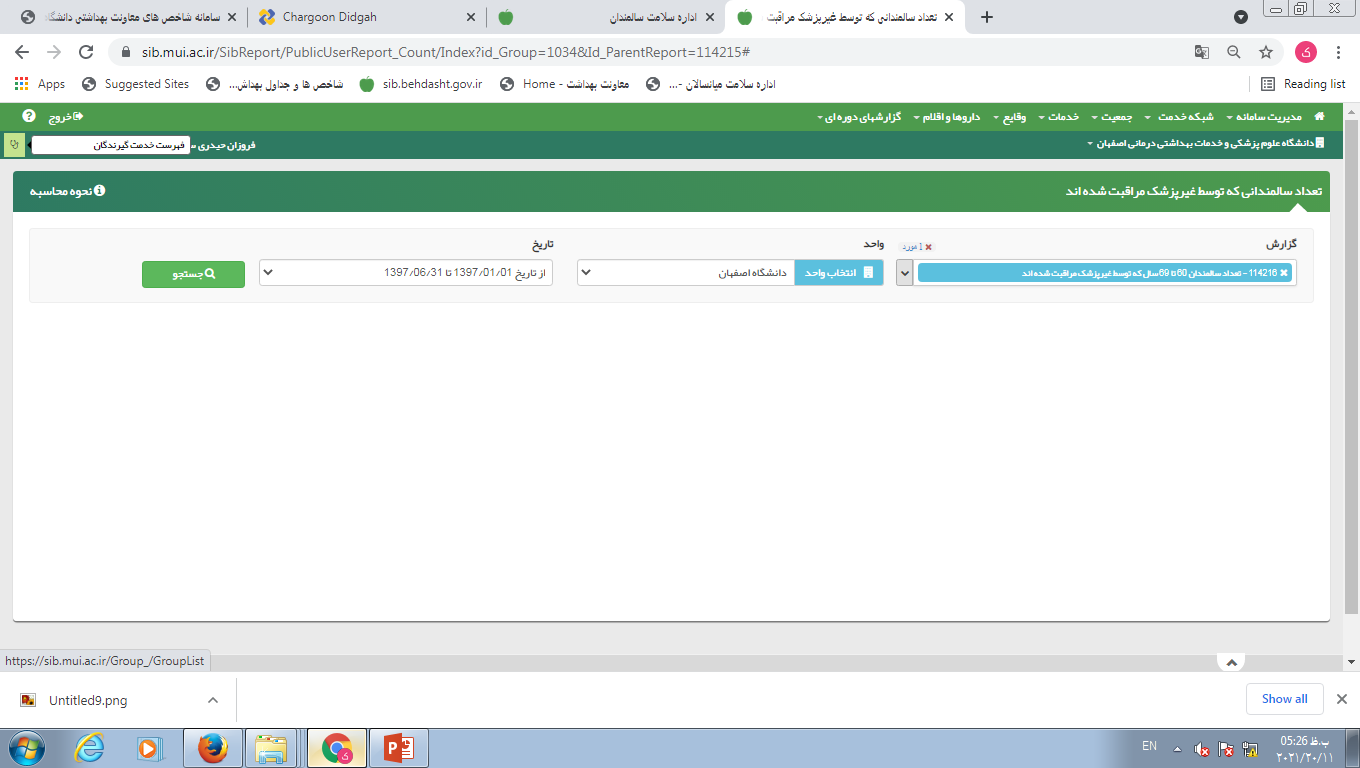 گزارش جمعیت سالمند از :سربرگ جمعیت - گزارش جمعیت ثبت نام شده -گزارش جمعیت به تفکیک سن
گزارش جمعیت سالمند از :سربرگ جمعیت - گزارش جمعیت ثبت نام شده -گزارش جمعیت به تفکیک گروه های سنی
گزارش جمعیت سالمند از :گزارشهای دوره ای - دفتر سلامت خانواده و جمعیت - اداره سلامت سالمندان
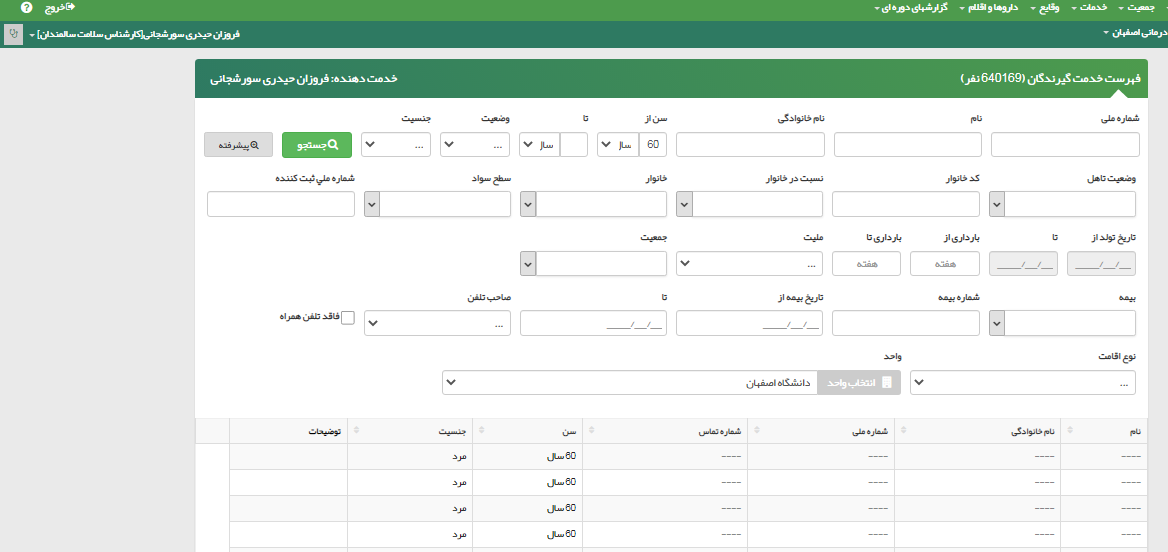 گزارش جمعیت از مسیر گوشی پزشکی
مسیر گوشی پزشکی در حال حاضر دقیق ترین جمعیت به روز را نشان می دهد و امکان گزارش گیری با فیلتر تاریخ ندارد.
بنابراین حتما در پایان دوره های فصلی، شش ماهه و سالانه، گزارش جمعیت مراکز تحت پوشش را استخراج نمایید.
31 خرداد
31 شهریور
30 آذر
28 اسفند
گزارش جمعیت از مسیر گوشی پزشکی
هنگام گزارش گیری به تفکیک سن سالمندان (5 ساله، 10 ساله و ...) ، حتما در فیلتر مربوط به سن، حد پایین و بالا به درستی درج شود.

به عنوان مثال در گزارش گیری 10 ساله:
60 در قسمت سن از ..... سال و عدد 70 در قسمت تا ...... درج شود. ازدرج عدد 69 در قسمت تا خودداری شود.
70 در قسمت سن از ..... سال و عدد 80 در قسمت تا ...... درج شود. ازدرج عدد 79 در قسمت تا خودداری شود.
عدد 80 در قسمت سن از ..... سال و نیازی به نوشتن عدد در قسمت تا ...... نمی باشد.
مسیرهای گزارش گیری مراقبت های سالمندان از سامانه سیب
سربرگ شبکه خدمت/ گزارش فعالیت کاربران سامانه/ انتخاب تاریخ و واحد محیطی / درج کد خدمت در باکس خدمت
سربرگ خدمات/  گزارش مراقبت ها/ گزارش تشخیص ها/ انتخاب سن و و احد محیطی/ درج کد مراقبت در باکس مراقبت   
سربرگ گزارشهای دوره ای/ دفتر سلامت خانواده / اداره سلامت سالمندان / گزارش مراقبت کامل و حداقل یک خدمت
 داشبورد مدیریتی/ صفحه اول سالمندان (پوشش مراقبت های سالمندی)
مسیر 1 :گزارش مراقبت سالمندان : شبکه خدمت/ گزارش فعالیت کاربران سامانه
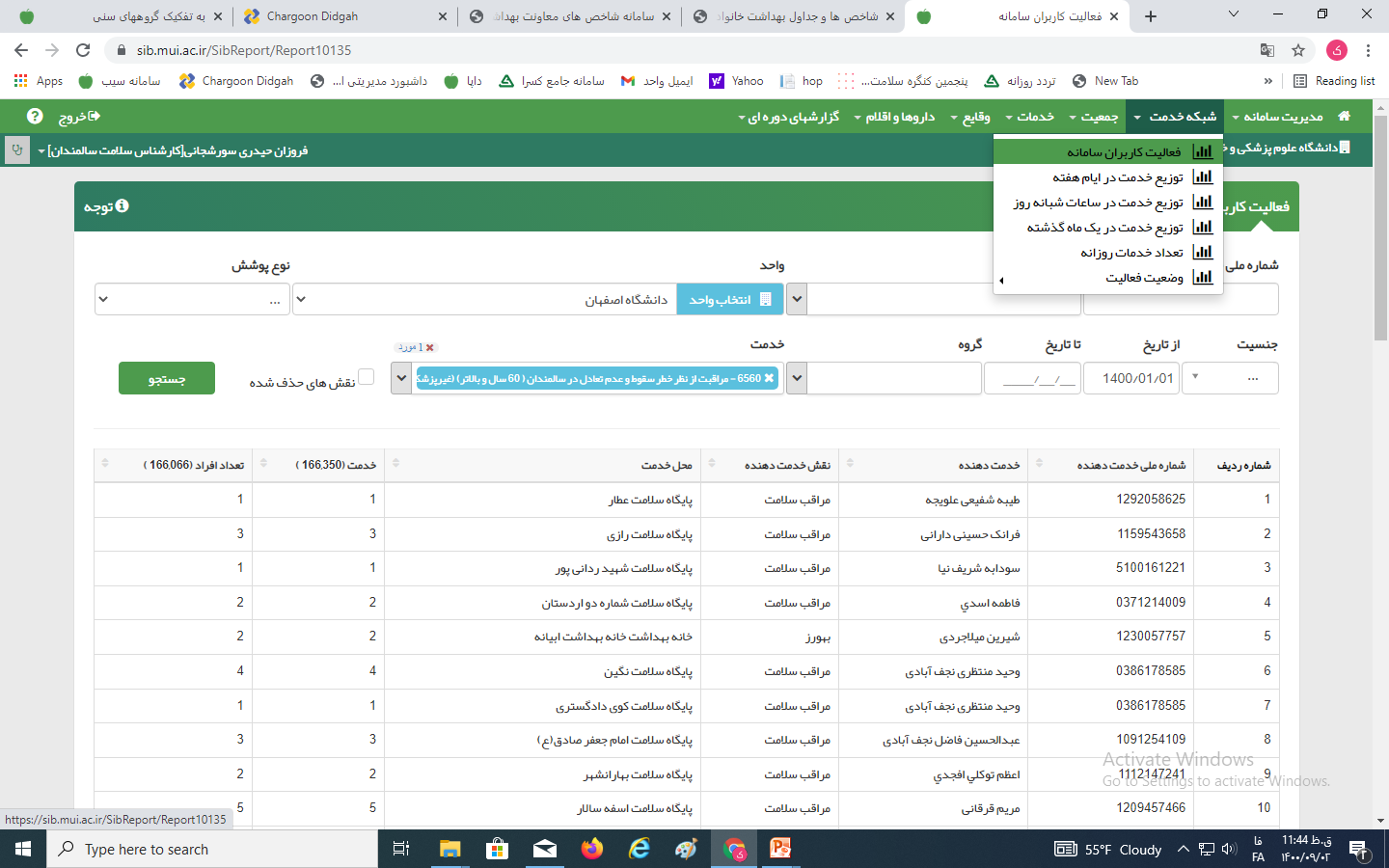 مسیر 2: سربرگ خدمات/  گزارش مراقبت ها/ گزارش تشخیص ها
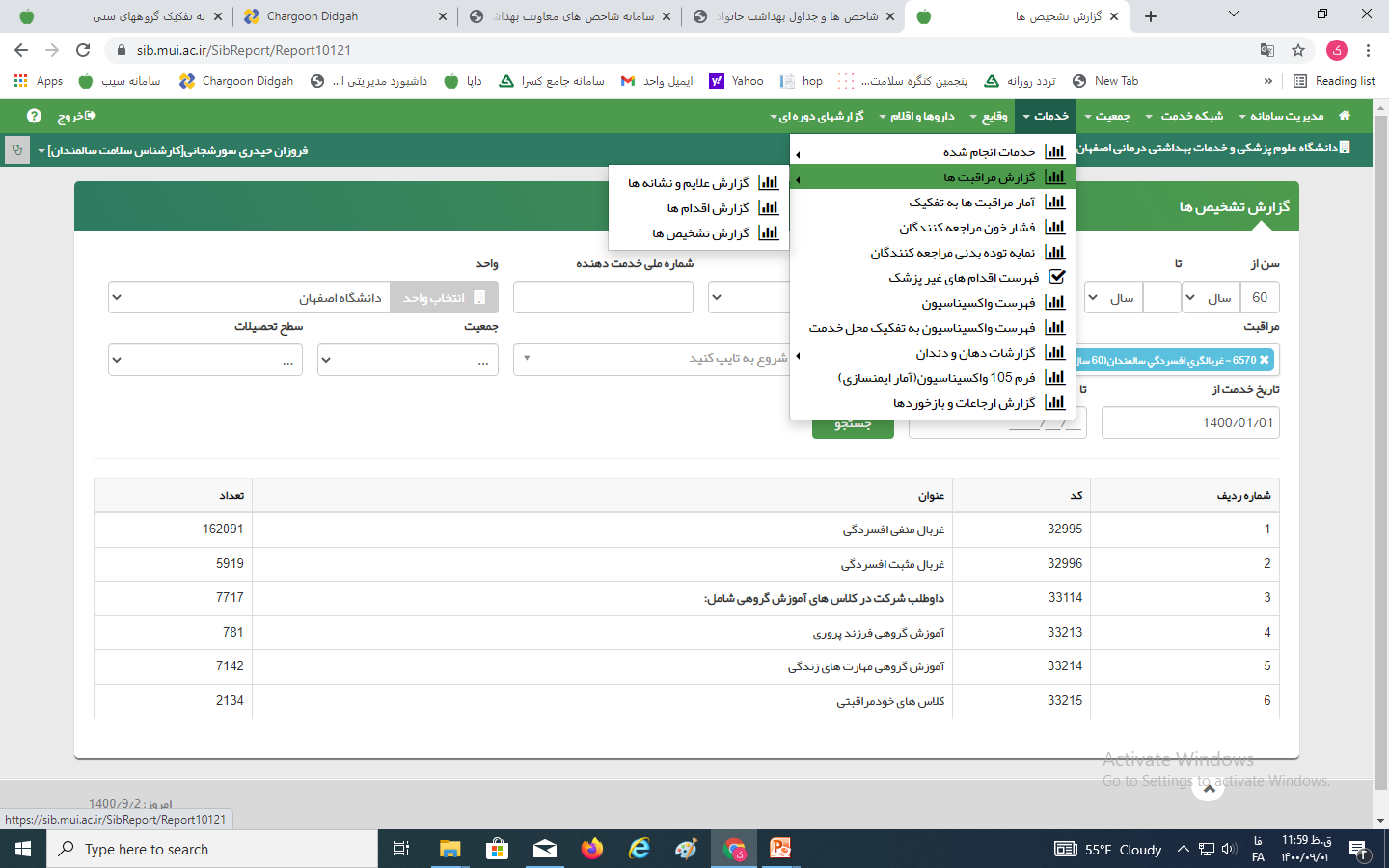 مسیر 3 : سربرگ گزارشهای دوره ای/ دفتر سلامت خانواده / اداره سلامت سالمندان
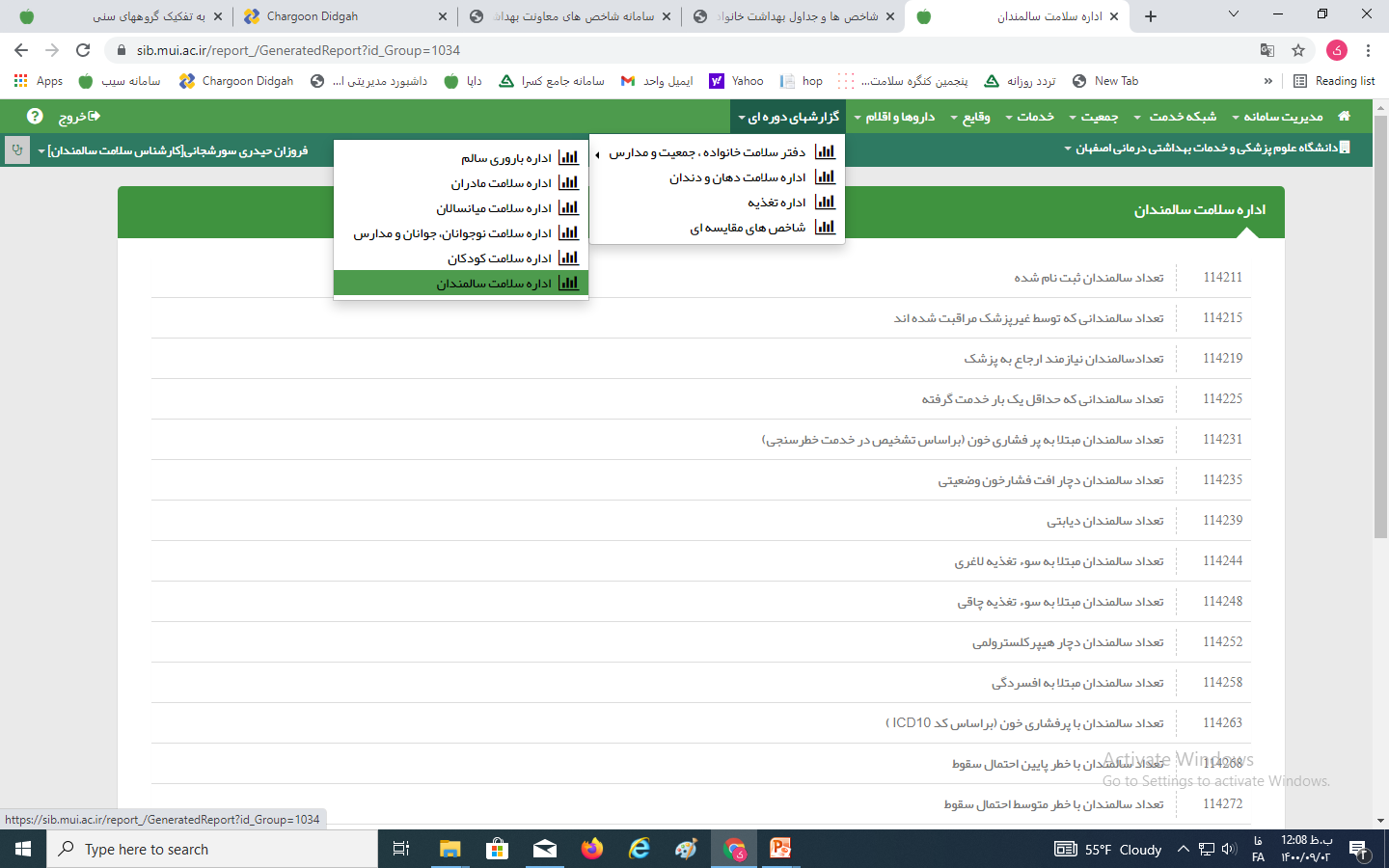 مسیر 4 : داشبورد مدیریتی
Phcservice.mui.ac.ir/dashbord
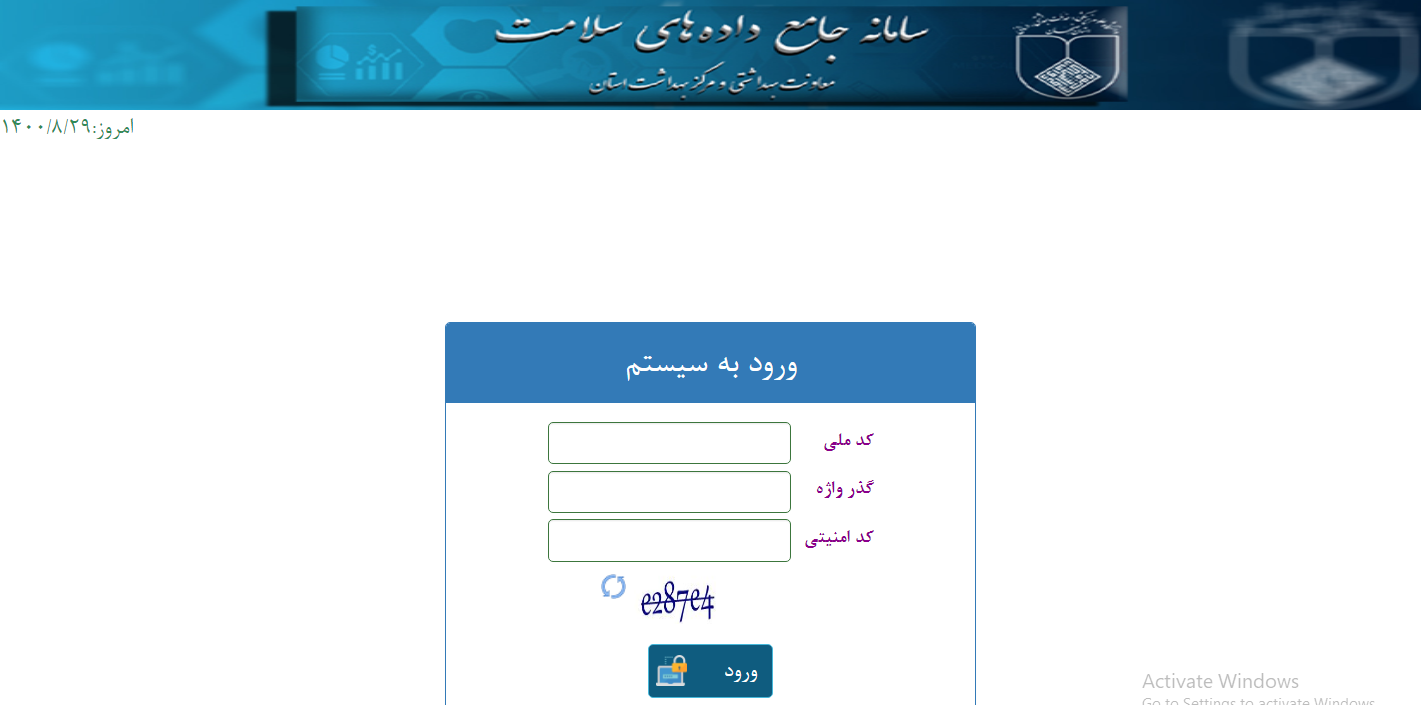 بهترین مسیر گزارش گیری مراقبت های سالمندان به تفکیک
داشبورد مدیریتی تعداد صحیح مراقبت های انجام شده سالمندان به تفکیک هر مراقبت را نشان می دهد؛ زیرا برای هر کد ملی، فقط یک مراقبت در دوره گزارش سالانه (آخرین مراقبت انجام شده) را گزارش می دهد. 

در این گزارش ها، موارد انجام تکرار مراقبت برای یک سالمند توسط دو مراقب سلامت، در بازه یک ساله حذف و فقط گزارش آخرین مراقبت در بازه سالانه را گزارش می کند.

گزارش گیری از مسیر (سامانه سیب): شبکه خدمت/ گزارش فعالیت کاربران سامانه، در صورت تکرار مراقبت برای یک سالمند توسط دو مراقب سلامت در دو تاریخ متفاوت، در ستون تعداد افراد، برای یک نفر دو مراقبت ثبت شده و دچار زیاد شماری می شویم.
درصد سالمندی جمعیت:
صورت کسر : تعداد سالمندان بالای 60 سال (سامانه سیب - گوشی پزشکی)
مخرج کسر : تعداد  کل جمعیت (سامانه سیب - گوشی پزشکی)
 ضریب : 100 %
پوشش مراقبت سالمندان به تفکیک
صورت کسر : تعداد سالمندانی که مراقبت تغذیه/ فشارخون/ سقوط/ افسردگی/ خطرسنجی/ غربالگری کولورکتال/ غربالگری برست را دریافت نموده اند. (داشبورد مدیریتی)
مخرج کسر : تعداد سالمندان ثبت نام شده در سامانه سیب (گوشی پزشکی)
 ضریب : 100 %
پوشش مراقبت کامل سالمندان
صورت کسر : تعداد سالمندانی که همه ی 6 مراقبت سالمندی را در یک دوره زمانی مشخص (فصلی، 6 ماهه یا سالانه) دریافت کرده اند. (سامانه سیب – گزارش های دوره ای)
مخرج کسر : تعداد سالمندان ثبت نام شده در سامانه سیب (گوشی پزشکی)
 ضریب : 100 %
کدهای خدمت مربوط به پوشش مراقبت کامل سالمندان
6423 : غربالگری تغذیه در سالمندان
6550 : مراقبت از نظر فشار خون
6560 : مراقبت از نظر خطر سقوط و عدم تعادل در سالمندان
6570 : غربالگری افسردگی سالمندان
7043 : پیشگیری از سکته قلبی و مغزی از طریق خطر سنجی
7215 : برنامه غربالگری و تشخیص زود هنگام سرطان روده بزرگ
کدهای خدمت مربوط به پوشش مراقبت کامل سالمندان
6423 : غربالگری تغذیه در سالمندان
6550 : مراقبت از نظر فشار خون
6560 : مراقبت از نظر خطر سقوط و عدم تعادل در سالمندان
6570 : غربالگری افسردگی سالمندان
7043 : پیشگیری از سکته قلبی و مغزی از طریق خطر سنجی
7215 : برنامه غربالگری و تشخیص زود هنگام سرطان روده بزرگ
کدهای خدمت مربوط به پوشش مراقبت کامل سالمندان
پوشش حداقل یک خدمت سالمندان
صورت کسر : تعداد سالمندانی که حداقل یک خدمت، از 5 خدمت سالانه را دریافت کرده اند. (سامانه سیب – گزارش های دوره ای)
  
مخرج کسر : تعداد سالمندان ثبت نام شده در سامانه سیب (گوشی پزشکی)
 ضریب : 100 %
کدهای خدمت مربوط به پوشش حداقل یک خدمت سالمندان
گزارش شاخص های برنامه سلامت سالمندان مقایسه دانشگاه  با کشور و دانشگاه های تیپ 1
گزارش شاخص های برنامه سلامت سالمندان واحد های تابعه دانشگاه علوم پزشکی اصفهان
پیگیری جهت گنجاندن شاخص مراقبت سالمندان در شاخص های عملکردی
ابلاغ وزارتی بازگشت به ارائه خدمات حضوری
اهداف برنامه سلامت سالمندان در سال 1401
اهداف کمی و حد انتظار در برنامه مراقبت های ادغام یافته سالمندان در سال 1401:
اهداف برنامه سلامت سالمندان در سال 1400
اهداف کمی :
1) افزایش پوشش مراقبت کامل سالمندان به میزان 20 % ، در شهرستان های با پوشش بالاتر از 15% در سال 1399
2) افزایش پوشش مراقبت کامل سالمندان به میزان  10 % ، در شهرستان های با پوشش کمتر از 15% در سال 1399
3) پوشش شناسایی و طبقه بندی خطر پذیری سلامت سالمندان به میزان 95 % 
4) پوشش واکسیناسیون بالای 75 % سالمندان
نتایج پراکندگی در ارائه خدمات:
مراجعات متعدد گیرنده خدمات و نارضایتی
تحت تاثیر قرار کیفیت ارائه خدمت به دلیل عدم بررسی همزمان عوامل خطر مرتبط با بیماریها
افزایش بار مراجعه به پزشک
در معرض خطر بیشتر از نظر ابتلا به کووید
نکات مهم در تحلیل مراقبت ها
هر چه اطلاعات با جزییات بیشتری استخراج و تحلیل شوند، مداخلات طراحی شده، ما را بهتر و سریعتر به هدف تعیین شده، سوق می دهند.
در مقایسه شاخص ها، تناسب دوره زمانی را در نظر بگیرید (مقایسه 6 ماهه اول 1400 با 6 ماهه اول 1399 و ...)
در هنگام تحلیل، مبنا را بر تحلیل شاخص ها در کنار هم گذاشته و بر اساس نتایج یک شاخص(مثلا پوشش مراقبت ها به تفکیک یا ... )، تحلیل را انجام ندهید.
لازمه تحلیل یک واحد بهداشتی، آگاهی از اطلاعات زمینه ای مانند، تناسب نیرو به جمعیت، سهم سالمندی واحد مربوطه، درصد سالمندی، دسترسی سالمندان و .... را مد نظر قرار دهید.
در مرکز بهداشت شماره 1 و 2 اصفهان و سایر شهر های بالای 20 هزار حد انتظار، بهتر است حد انتظار متناسب با وضعیت واحد های محیطی (شهری، حاشیه و شرکتی، روستایی) تعیین و در هنگام تحلیل نیز به صورت جداگانه هم مورد تحلیل قرار بگیرند.
چالش های گزارش گیری مراقبت های سالمندان ؟
تحلیل
رنگ بندی قرمز اکثر شهرستان های استان در طول سال گذشته و عدم تمایل گروه هدف جهت دریافت مراقبت های سالمندان و عدم انجام فراخوان فعال به دلیل شرایط اپیدمی

عدم تعیین و ابلاغ حد انتظار مراقبت به دلیل شرایط خاص سالمندان در کووید 19

تغییرات سامانه در نحوه ارائه خدمات گروه هدف (مبتنی بر درخواست، حضوری، غیر حضوری و نا مشخص) و بلاتکلیفی مراقبین سلامت در خصوص نحوه ارائه خدمات 


درگیری تیم سلامت در فرایندهای مراقبت و غربالگری کووید (پیگیری افراد مشکوک و مثبت ابتلا به کووید، پیگیری خانوارها، رهگیری تماس و سامانه های ثبت نتایج پیگیری و رهگیری تماس علاوه بر سامانه سیب)
تحلیل
افت پوشش مراقبت کامل و به تفکیک سلامت سالمندان در سال 1399 نسبت به سال 1398 به علت ارائه خدمات به صورت حضوری و غیرحضوری و تمایل بیشتر تیم سلامت جهت ارائه خدمات غیرحضوری

کاهش نظارت حضوری ستاد استان بر اساس چک لیست فنی برنامه سلامت سالمندان از ستاد شهرستان ها و واحد های محیطی و همچنین ستاد شهرستانها از واحدهای محیطی تابعه، به علت وضعیت اپیدمی کووید-19 در استان

 
ضعف در ارائه تمام خدمات سالمندان و تفاوت بین پوشش مراقبت کامل، حداقل یک خدمت و مراقبت های به تفکیک
تحلیل ارتقاء پوشش کلیه خدمات در شش ماهه اول نسبت به 6 ماهه دوم
ارائه غیر حضوری خدمات 
کاهش ترس مردم از مراجعه به واحدهای ارائه خدمات
ابلاغ آغاز مراقبت ها
تعیین تکلیف نحوه ارائه مراقبت ها
افزایش پوشش خدمات
برای افزایش پوشش خدمات از طرق زیر می توان اقدام نمود:
بازاریابی فعال (استفاده از فضای مجازی، تهیه کلیپ معرفی خدمات، ارتباط با کانون های بازنشستگان و ... )
ارائه خدمات کیفی
استمرار خدمت
افزایش دسترسی به خدمت از طریق اصلاح زمان و مکان ارائه خدمت
ارائه خدمات کیفی
برای ارائه خدمات کیفی موارد زیر لازم الاجرا می باشد:
تکریم مشتری (گیرنده خدمت)
نوبت دهی
توضیح اولیه ارائه خدمت و آگاهی مراجعه کننده از آنچه برایش می خواهیم انجام دهیم
تبحر ارائه دهنده خدمت از نظر علمی و عملی (گذراندن دوره های آموزشی علمی و عملی)
تاکید بر تاریخ مراجعه بعدی پس از پایان ارائه خدمت
مناسب بودن مکان ارائه خدمت (اصل محرمانگی)
توجه به حضور «مراجعه کننده» با توجه به ثبت الکترونیک خدمات
نکات مهم در فراخوان سالمندان جهت ارائه خدمات به صورت حضوری
اولویت با فراخوان سالمندان که دو دوز واکسن کووید خود را دریافت نموده اند.
زمان بندی و نوبت دهی جهت مراجعه (ترجیحاً ابتدای وقت)
تعیین تعداد سالمندی که توسط هر مراقب در ماه یا فصل می بایست مراقبت شود.
اولویت با سالمندانی که در سال گذشته جهت دریافت مراقبت مراجعه ننموده اند
سالمندان مبتلا به دیابت و فشارخون، خصوصاً کنترل نشده ها
تاکید بر داشتن ماسک و حفظ فاصله فیزیکی 
بررسی وضعیت واکسیناسیون سالمندانی که بدون فراخوان مراجعه نموده اند و تشویق به واکسیناسیون کووید در افراد واکسینه نشده یا کسانی که دو دوز را واکسن را دریافت ننموده اند.
گزارش سالمندان بسیار پر خطر مبتلا به بیماری صعب العلاج شناسایی شده در مراقبت خطر پذیری سال 1400
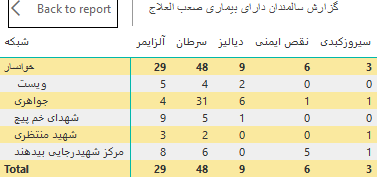 گزارش سالمندان پر خطر شناسایی شده در مراقبت خطر پذیری
مداخلات پیشنهادی در تحلیل شاخص های مراکز تابعه
کنترل مستمر به صورت حضوری و غیر حضوری ماهانه
جلب مشارکت سالمندان از طریق کانونهای بازنشستگان و ادارات همکار
بررسی روند فراخوان در مراکز شهری در زمان بازدید و بررسی روند ارائه خدمات
نظارت کاردان ناظر بر روند اجرای برنامه در واحد های تابعه و بررسی شاخصها وانجام مداخله جهت ارتقا و حفظ شاخصها
بررسی شاخصها و مشکلات در جلسه پزشک و پرسنل مرکز ونظارت مسئول مرکز بر عملکرد کارکنان تحت پوشش
بازنگری چک لیست ها در برنامه سلامت سالمندان
چک لیست پایش مراقب سلامت
به امید وسعت حمایت همه جانبه از سالمندان عزیز جامعه